4 класс
Урок русского языка
«Личные местоимения»
Словарный диктант


Агроном, забава, ездить, беседа, галерея, директор, желтеть, горизонт, борозда, засеять.
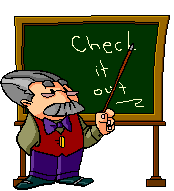 Выпишите местоимения:


   так, низ, но, он, у, ты,          при, они, около, она, мы, я
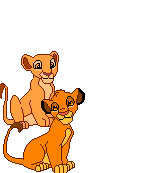 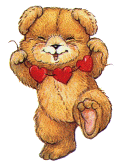 ОН, ТЫ, ОНИ,   ОНА, МЫ, Я
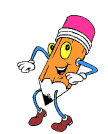 местоимение
имени
место
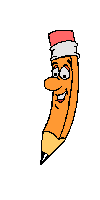 2. Найди признак личного местоимения: 
а) Называет предмет
б) Указывает на предмет, не называя его
в) Указывает на действие предмета
г) Служит для связи слов в предложении
На уроке я работал  …
 Своей работой на уроке я  …
 Урок для меня показался  …
 За урок я  …
 Мое настроение  …
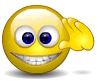